Temat: Jesteśmy sobie potrzebni – słów kilka o bioróżnorodności.
http://terazwiedza.pl/lms/lesson/gnbkviilv/
Budowa owada
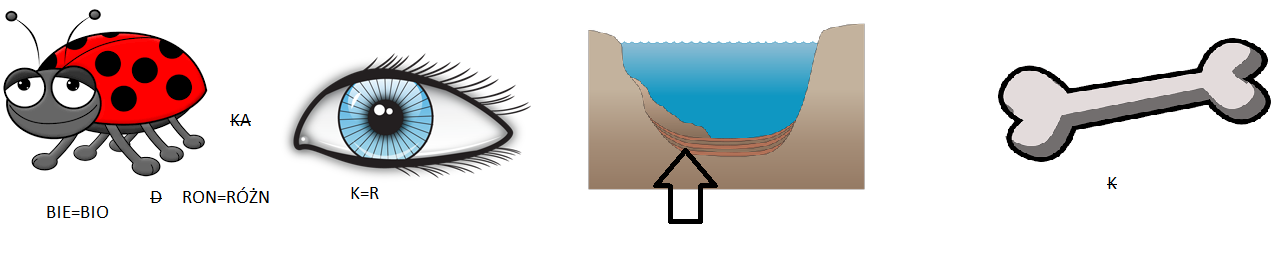 BIO
RÓŻN
ORO
DNO
ŚĆ
Bioróżnorodność jest wtedy, kiedy na jednym obszarze 
żyje wiele gatunków roślin i zwierząt.
Niektóre ze sobą współpracują, inne walczą, 
ale musi panować między nimi równowaga.
Człowiek też jest częścią tego systemu, który nazywamy
ekosystemem.
Bioróżnorodność  należy chronić, ponieważ 
każdy jej element jest powiązany z innym.
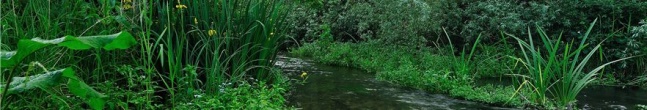 W ogrodzie bioróżnorodność to podstawa – innymi słowy,
 im więcej rodzajów roślin,
tym częściej pożyteczne owady
 będą go odwiedzać.
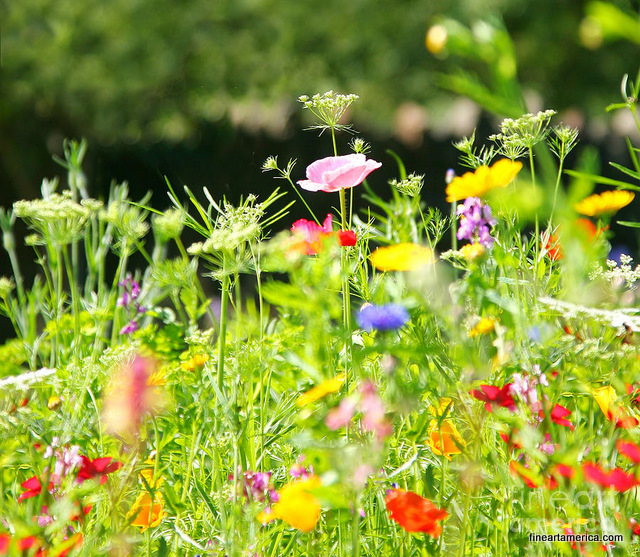 Fragment ogrodu warto
przeznaczyć na łąkę, 
którą należy kosić nie częściej niż dwa, trzy razy w roku.
To w niej znajdą 
schronienie i pożywienie
sprzyjające nam owady.
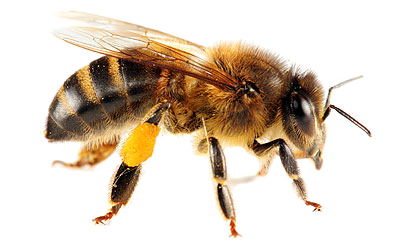 Przysmaki owadów
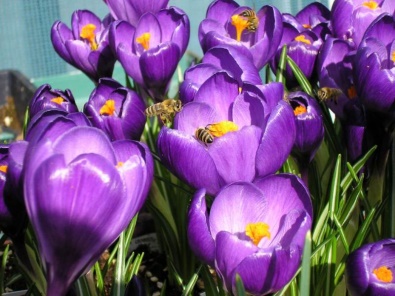 Już w kwietniu w ogrodzie pojawiają się krokusy, bardzo chętnie odwiedzane
 pszczoły i trzmiele.
Inne rośliny miododajne
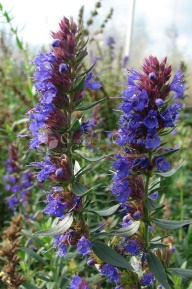 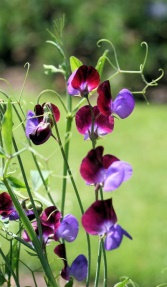 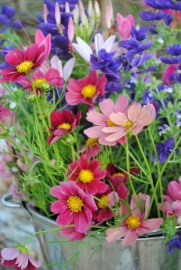 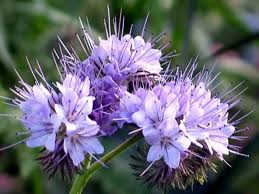 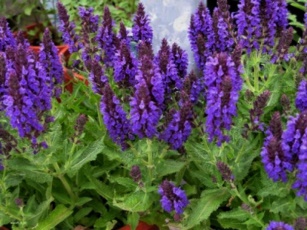 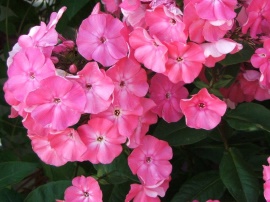 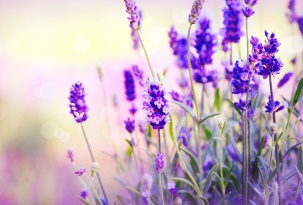 floks
lawenda
szałwia
hyzop
groszek
kosmos
facelia
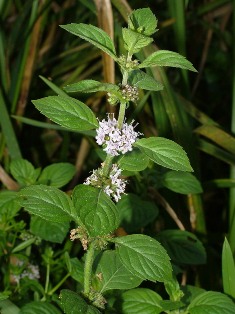 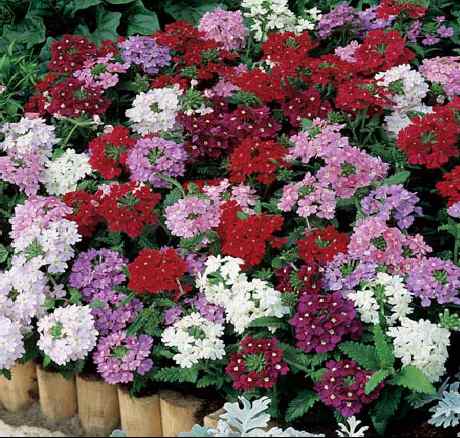 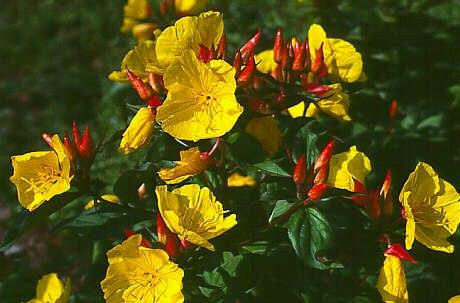 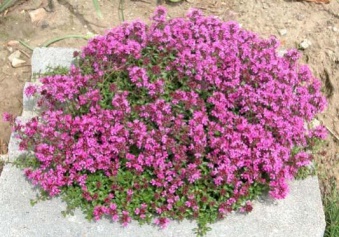 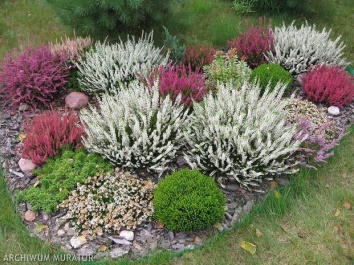 macierzanka
wiesiołek
wrzosy
werbena
mięta
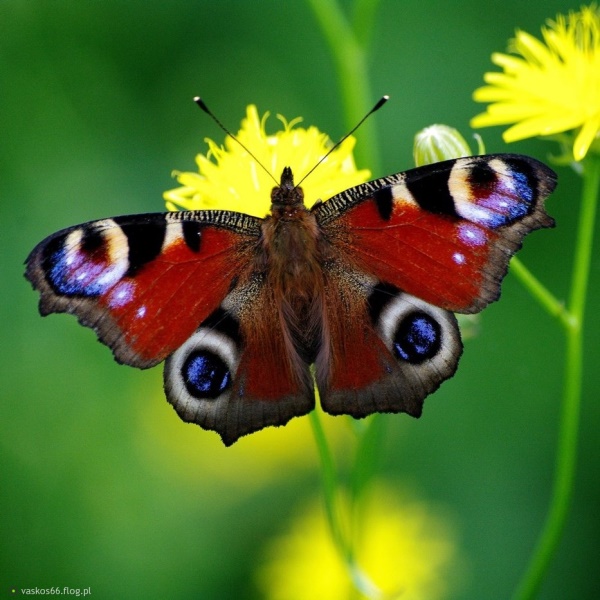 Stołówka dla motyli
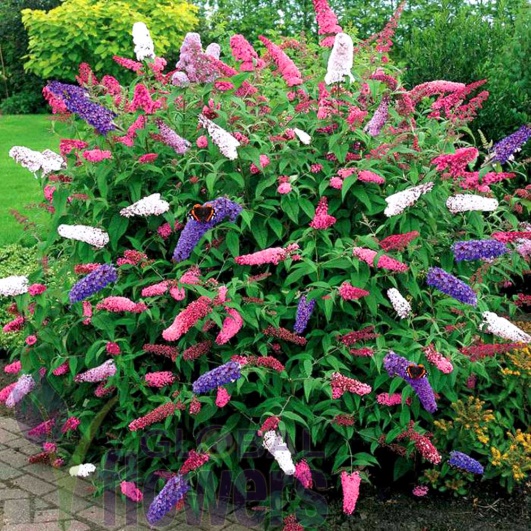 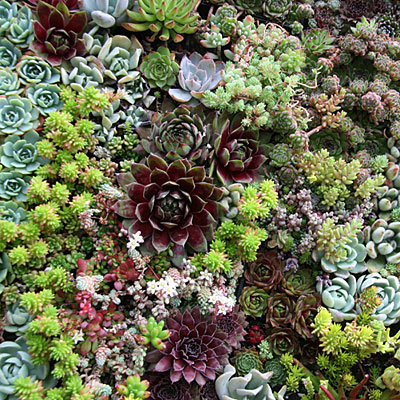 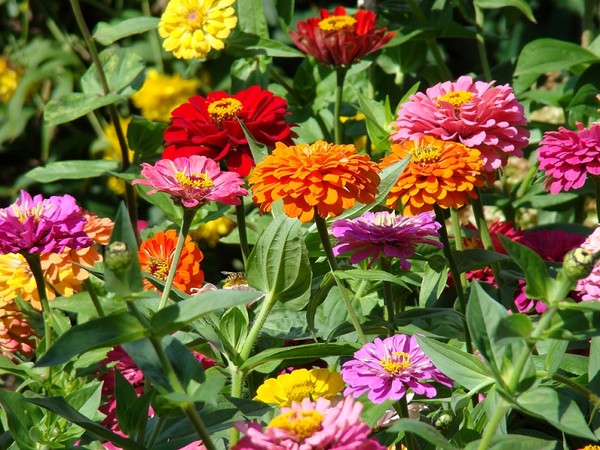 budleja
rozchodnik
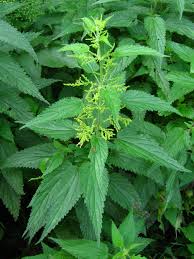 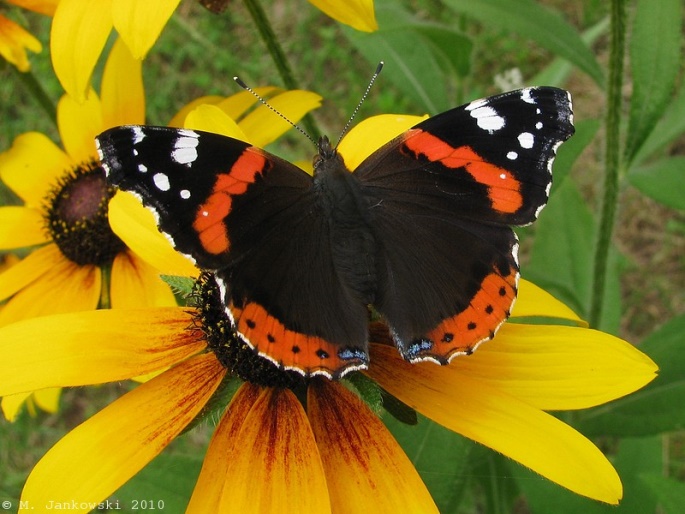 cynie
pokrzywa
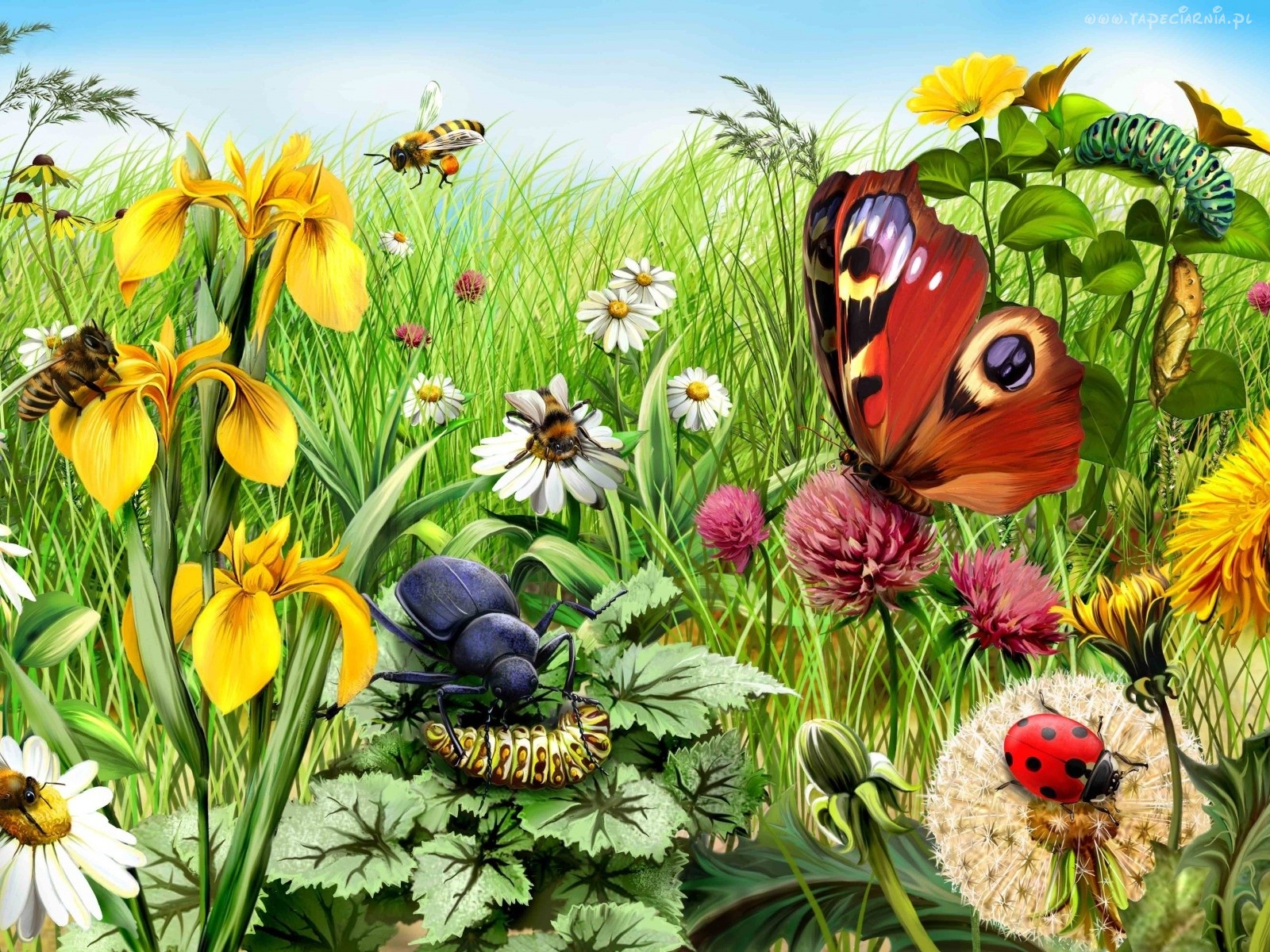 Jeśli chcesz się cieszyć widokiem motyli, biedronek, pszczół i innych owadów, pamiętaj o zostawienia dla nich latem poidełka. Jesienią nie wygrabiaj wszystkich suchych liści i łodyg. To będzie zimowy dom dla biedronek, motyli i trzmieli.
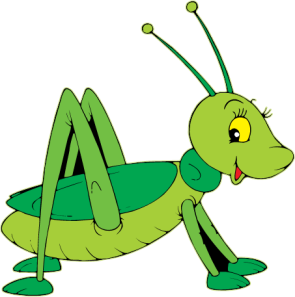 KAŻDY DLA KAŻDEGO
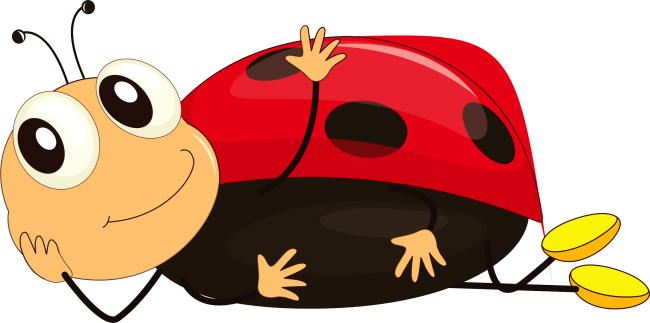 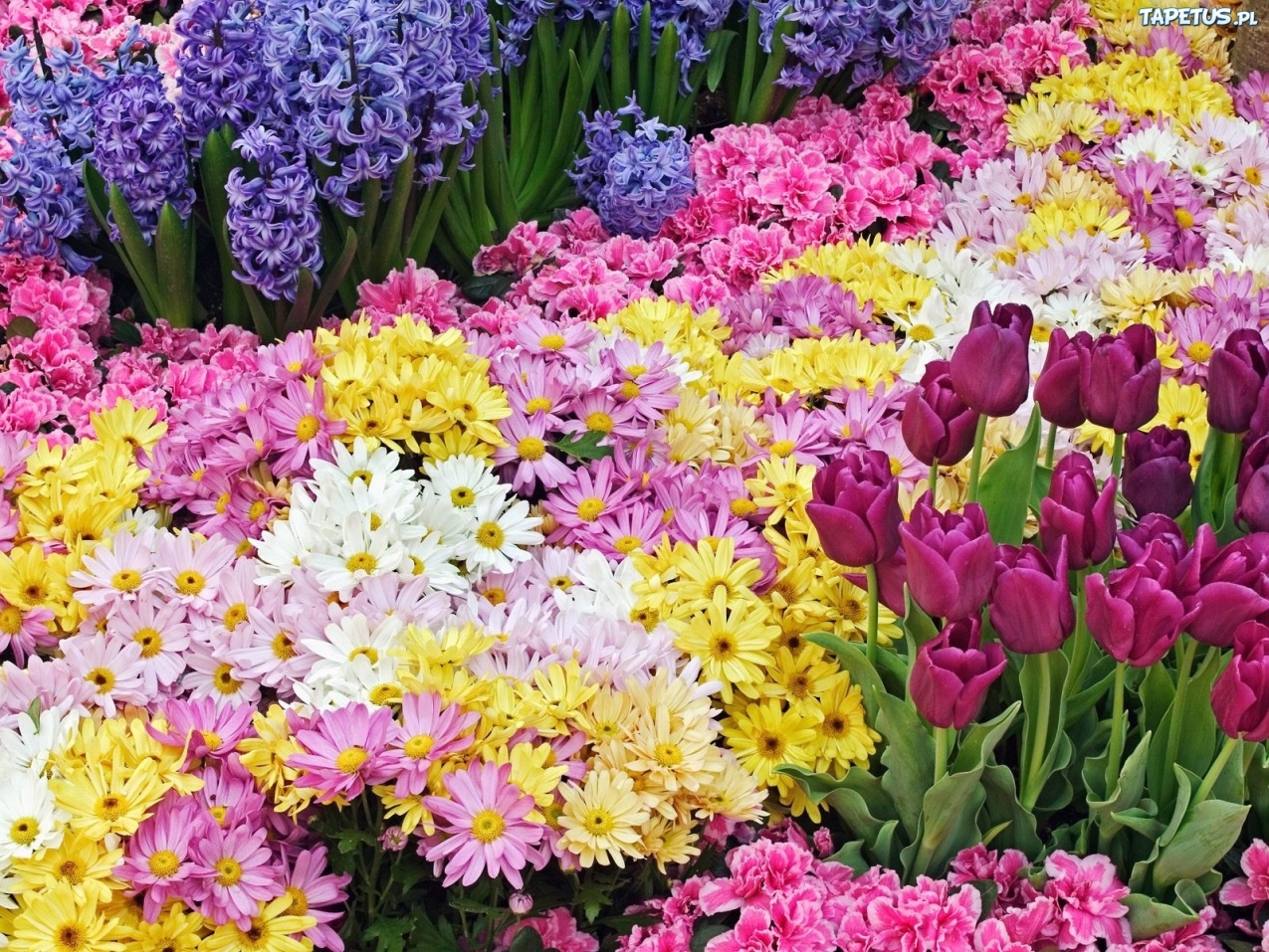 Kwiaty dostarczają jedzenie owadom. Natomiast owady poprzez zapylanie pomagają kwiatom
 w produkcji nasion.
Co nam dają owady?
Dzięki pracy owadów zapylających możemy w ogrodach, sadach i na polach zbierać plony. To dzięki nim możemy się cieszyć owocami, czy nasionami.
Pszczoły produkują miód, z ich uli zbieramy też wosk i pyłek – są nie tylko bardzo smaczne, ale też potrzebne w leczeniu.
Biedronki i wiele innych owadów niszczy w naszych ogrodach szkodniki, np. mszyce.
Mrówki dbają o lasy, jak leśnicy – niszczą szkodniki, likwidują różne zanieczyszczenia. Gdzie żyje dużo mrówek, tam rośnie zdrowy las.
Domki dla owadów
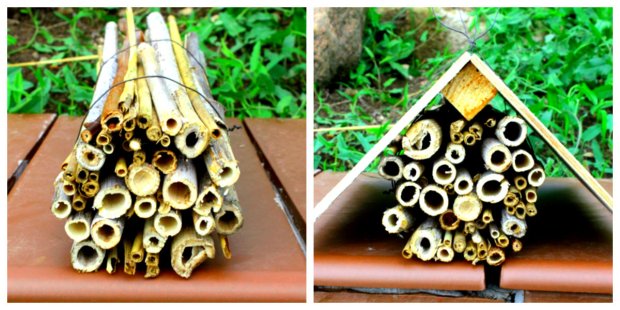 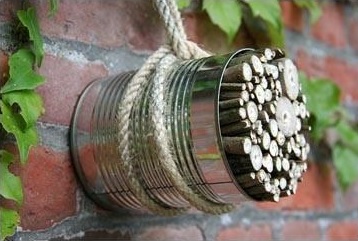 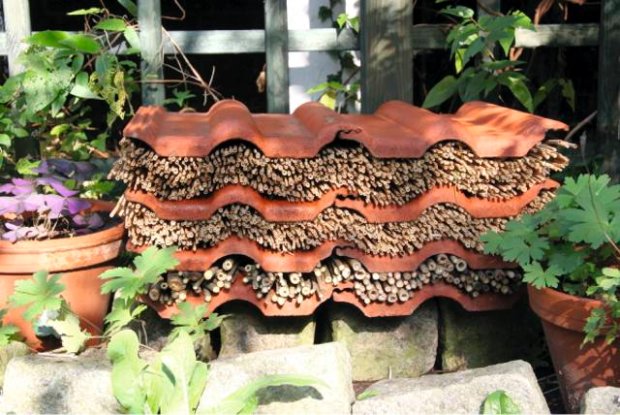 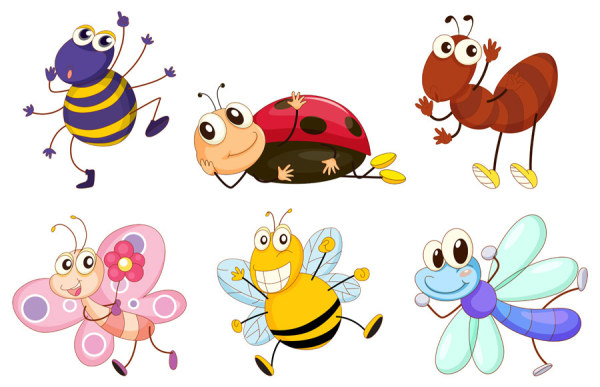 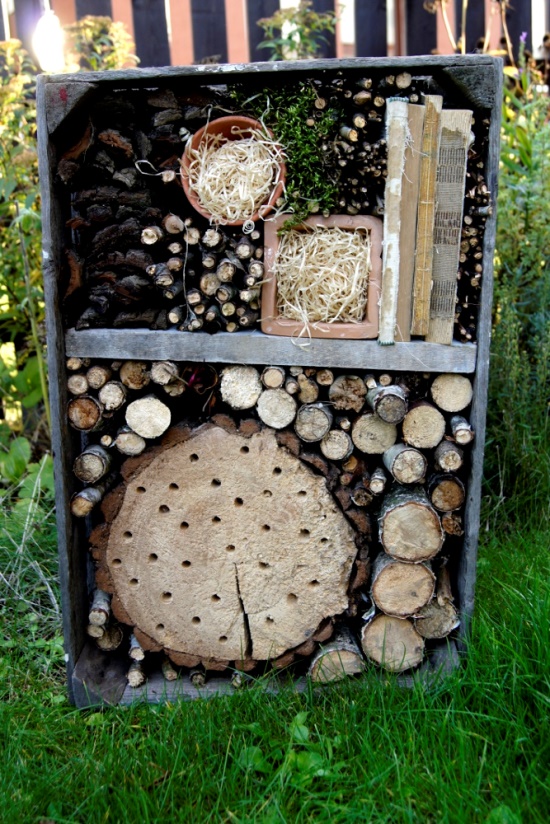 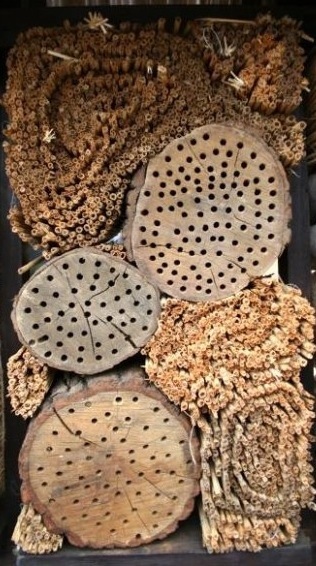 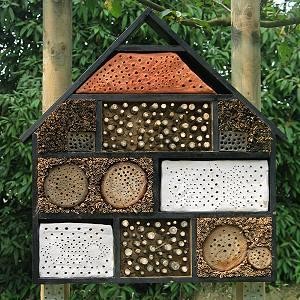 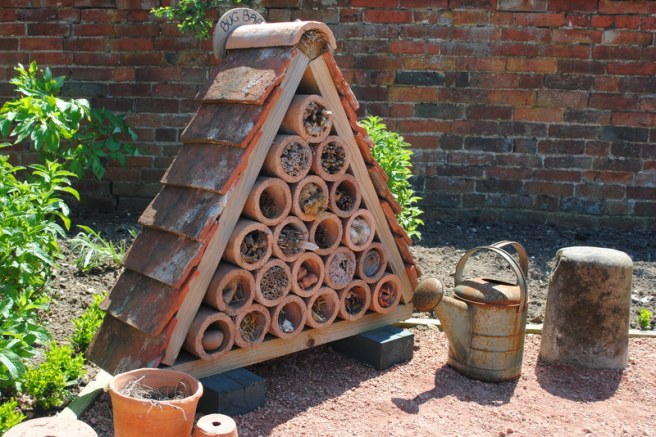 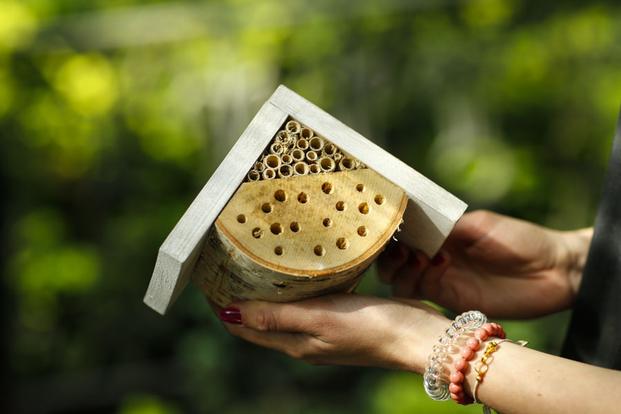 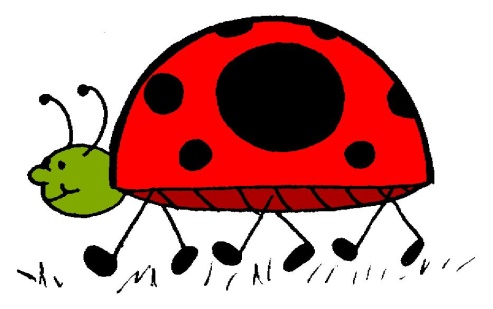